Великобританія
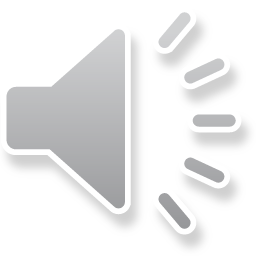 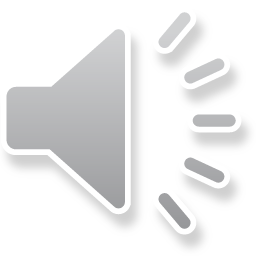 Сполучене Королівство Великої Британії та Північної Ірландії
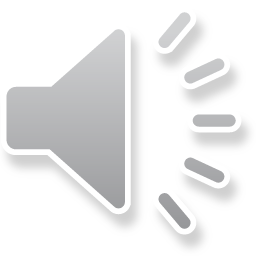 Великобританія складається з 4 адміністративно-політичних частин: Англії (39 графств, 6 метрополітенських графств і Великого Лондона)  Уельсу (8 графств) Шотландії і Північної Ірландії (26 округів).
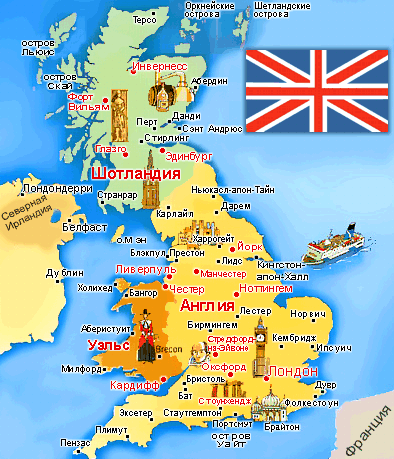 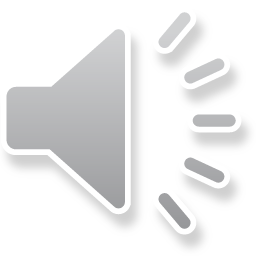 Національний шотландський костюм
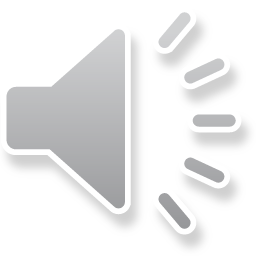 Національкий костюм Великої Британії
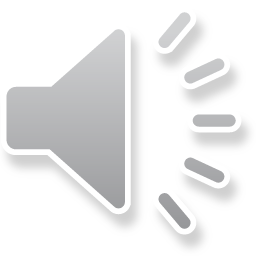 Столиця – Лондон
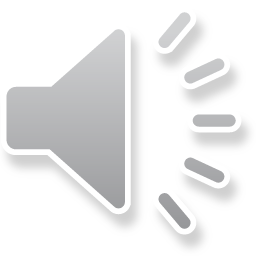 Стоунхендж
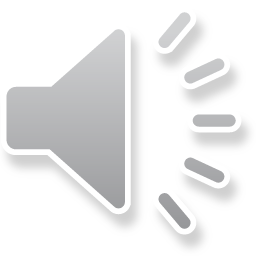 Виндзорский Палац
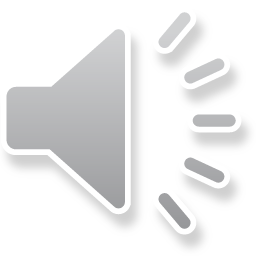 Годинник - Біг Бен
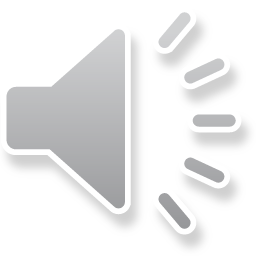 Міст - Акведук Понткисиллте
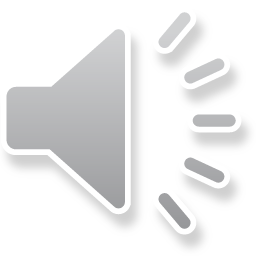 Пудинг – національна страва Великої Британії
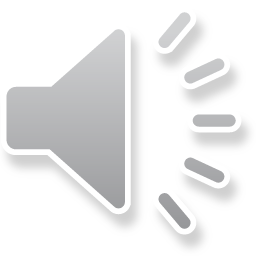 Всесвітньо відома британська група “Bеаtles”
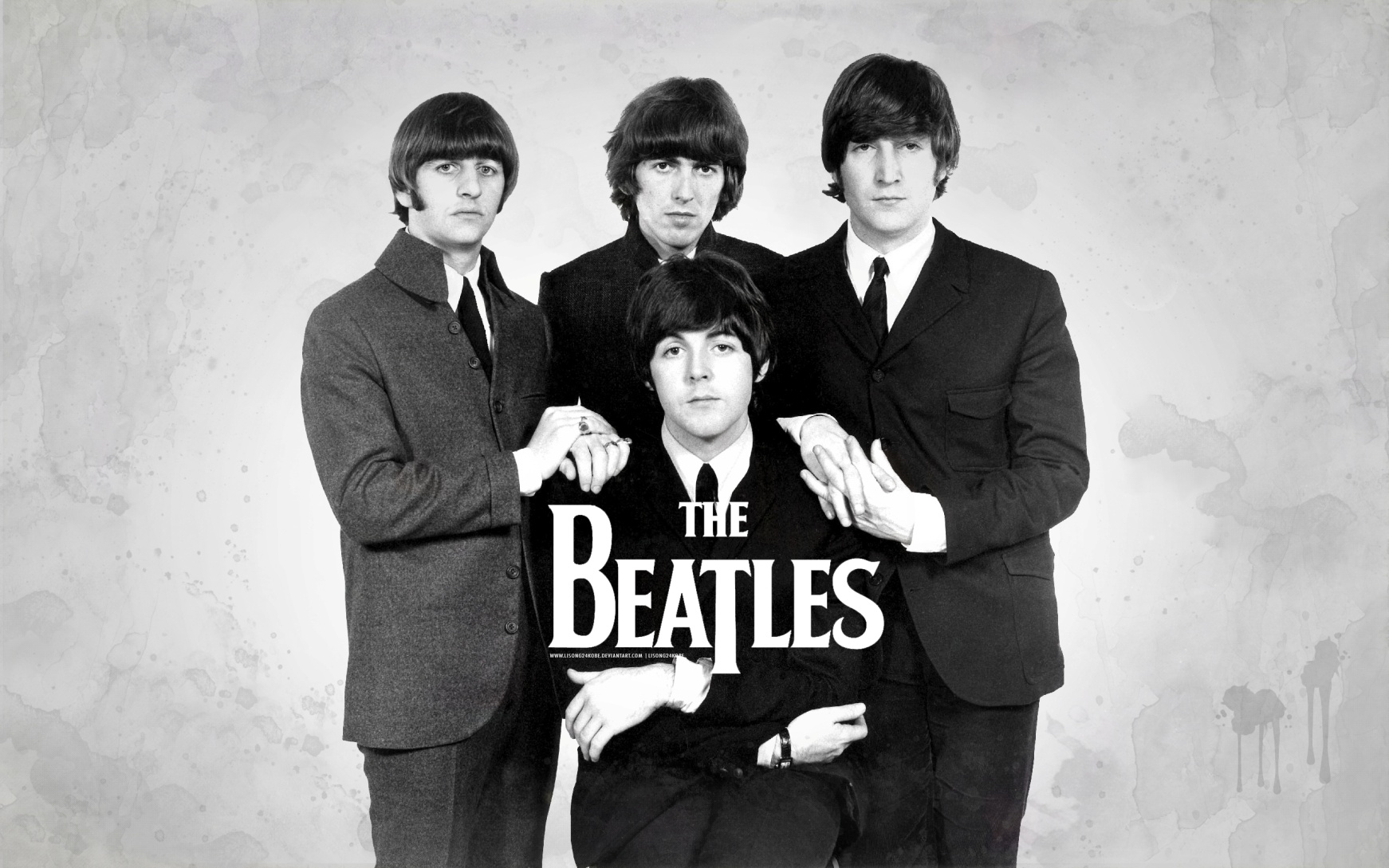 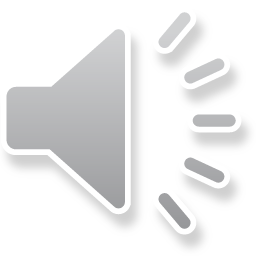 Королівський единбургський парад військових оркестрів
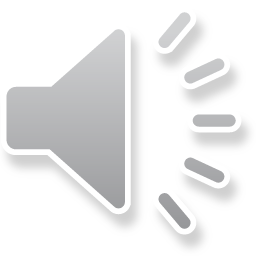 Нессі - міфологічне лохнеське чудовисько в озері Лох-Несс
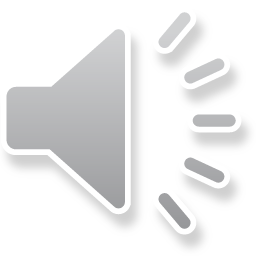